ОБЖ
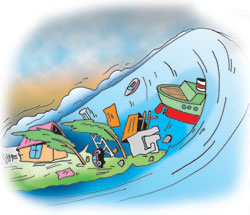 Урок в 7 классе
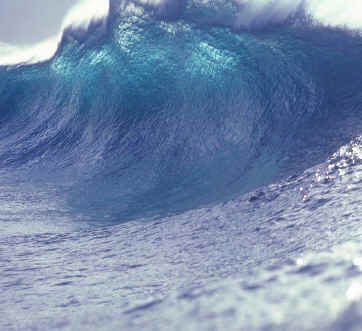 Цунами
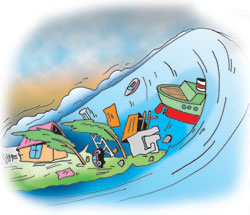 Понятие «цунами»
Цунами – это волны в океане, вызываемые подводными и прибрежными землетрясениями, при взрывах вулканов, при обрушении берегов или крупных подводных.

    Цунами - это японское 
    слово. Произносится
    "цу-на-ми". "цу" означает
    гавань, "нами" означает 
    волна.
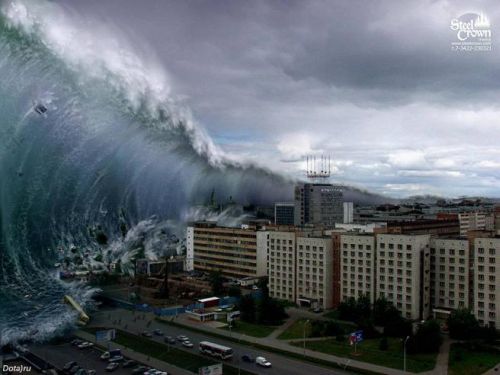 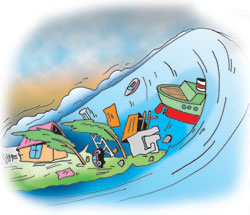 Причины возникновения цунами:
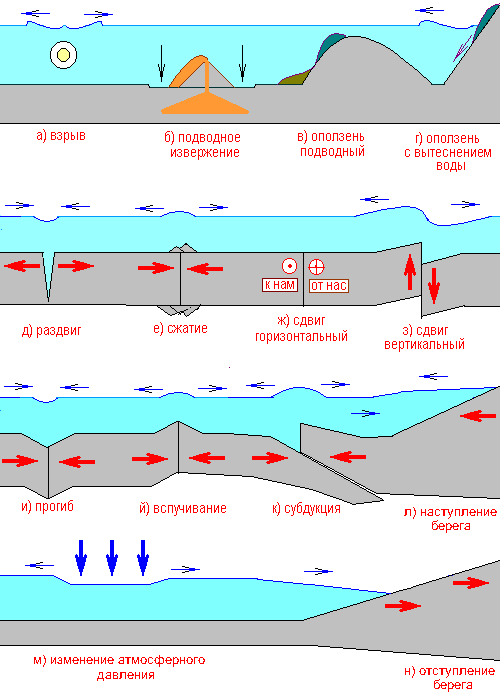 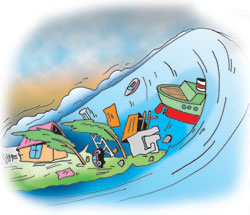 образование трещин на дне
1
2
поднятие (опускание) части дна
порождение волн водой, стремящейся вернуться в исходное состояние
3
Причины возникновения цунами:
Подводное
землетрясение
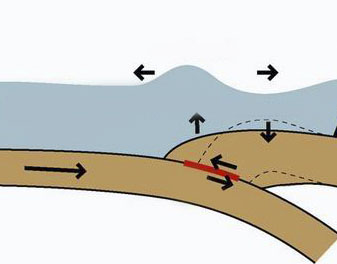 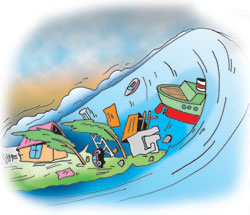 Основные параметры цунами:
скорость (600-1000 км/час);
высота волны (до 70 м);
длины волны (до 1000 км);
период волны (от минут до нескольких часов).
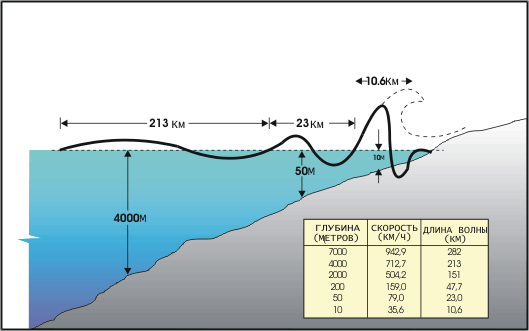 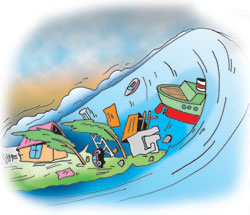 Районы, подверженные цунами
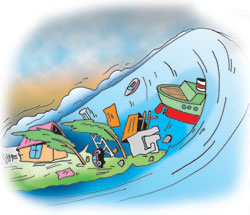 Цунами у побережья о. Шри Ланка 26 декабря 2004 г. на снимке со спутника
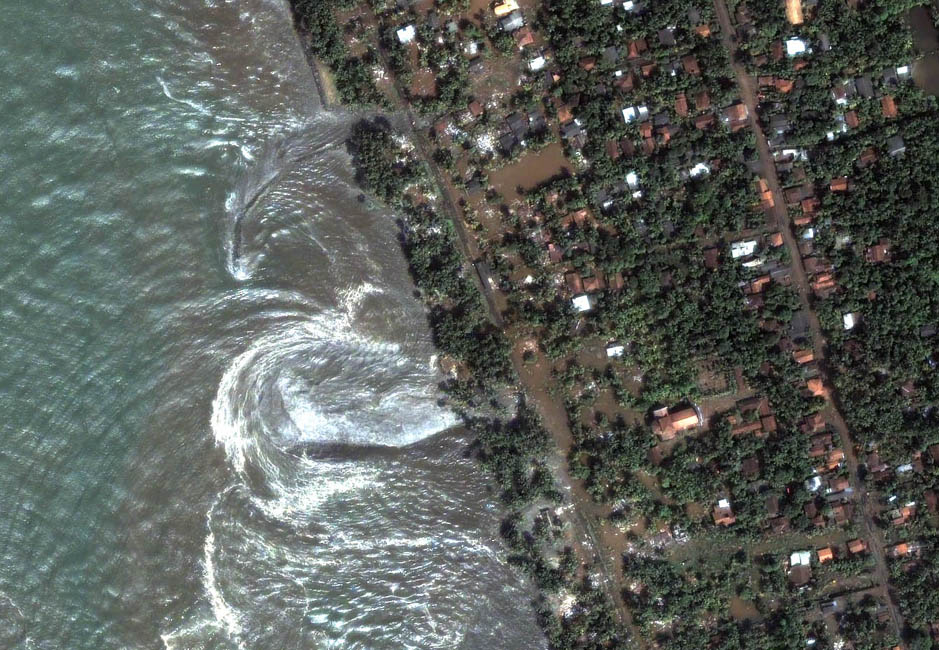 www.themegallery.com
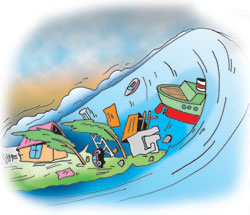 Изменение очертаний береговой линии вследствие цунами в Индонезии в 2004 году
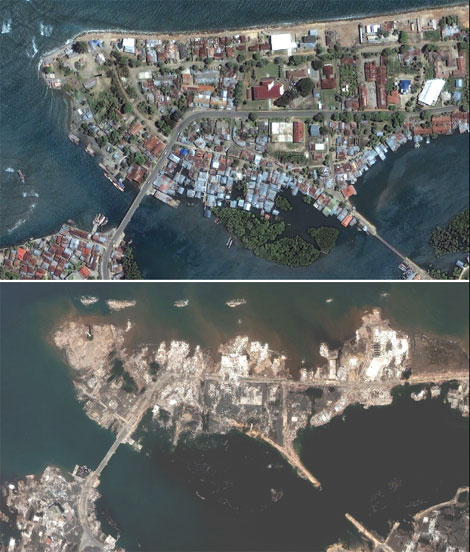 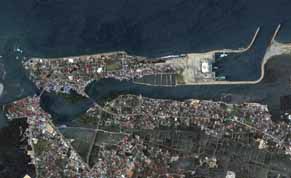 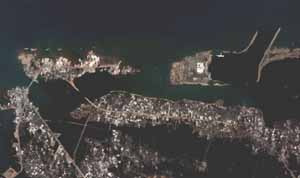 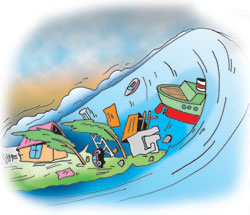 Основные поражающие факторы:
Первичные:
воздушная волна;
удар волны;
гидродинамическое давление воды.
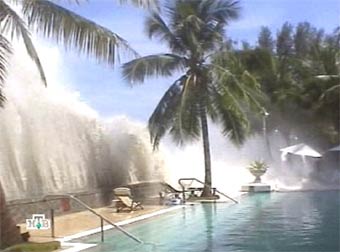 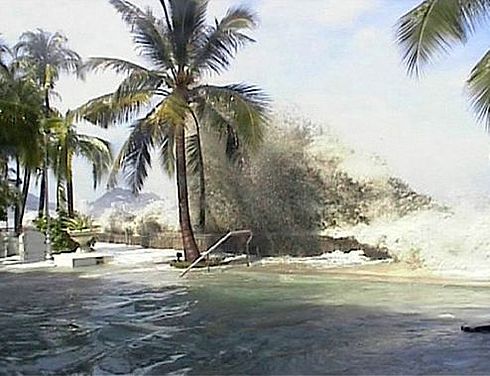 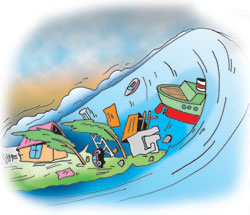 Основные поражающие факторы:
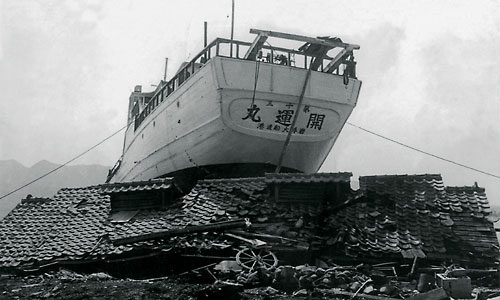 Вторичные:
затопление местности;
разрушение зданий, сооружений,
    коммуникаций;
выброс судов на берег;
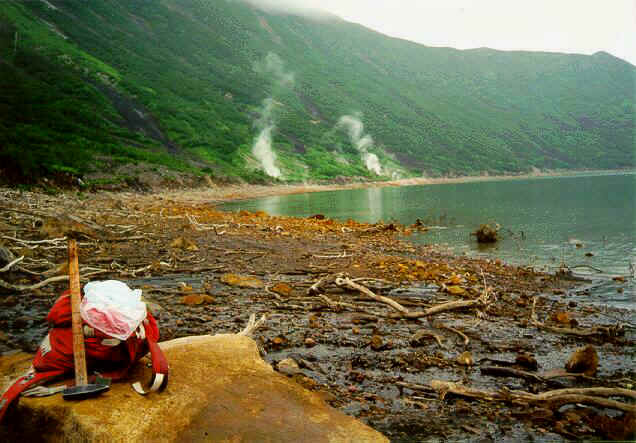 гибель людей и животных;
 смыв почвы, гибель сельхоз-          
    культур;
 загрязнение почвы;
 загрязнение или уничтожение
    источников питьевой воды.
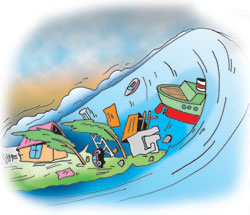 Последствия цунами
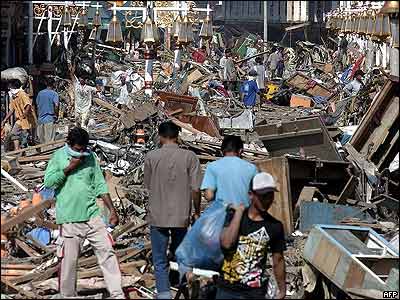 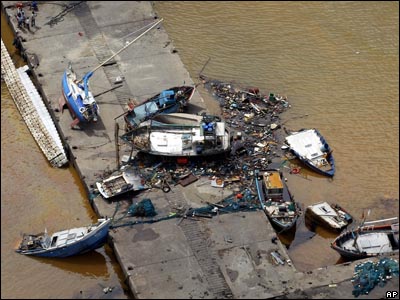 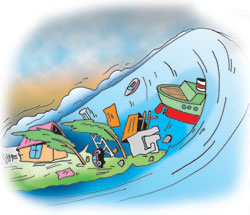 Заблаговременные меры по защите от цунами:
создание системы наблюдения и прогнозирования;
запрещение нового строительства в опасных районах;
перенос объектов в безопасные места;
строительство волнорезов и дамб;
заблаговременная подготовка маршрутов и мест для эвакуации;
подготовка населения к действиям;
посадка деревьев.
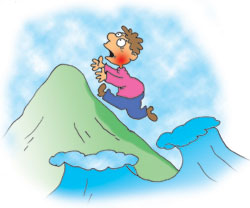 При получении сигнала «Идёт цунами»:
прогнозирование возможного места и времени подхода цунами;
оповещение населения;
срочный выход судов в открытое море;
экстренная эвакуация населения в безопасные места.
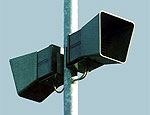 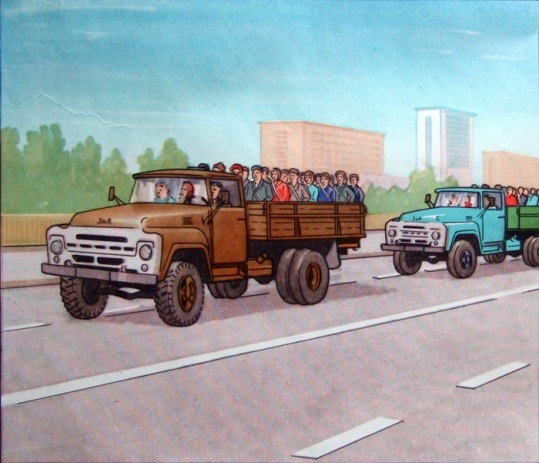 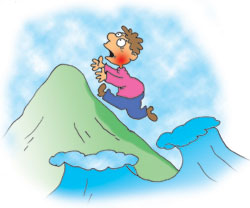 Правила поведения при поступлении сигнала о подходе цунами:
услышав звуки сирен, внимательно прослушайте сообщение о времени прихода волны и организации эвакуации населения в безопасное место;
возьмите с собой минимум тёплых вещей (лучше непромокаемых), продуктов питания, деньги, документы, и ценности;
перед уходом перекройте в доме газ и воду, отключите электричество;
без промедления уходите в глубину суши на возвышенность или на 2- З км от берега.
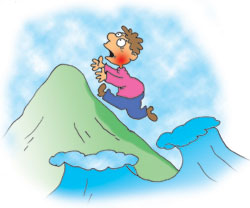 Правила поведения при внезапном подходе цунами:
немедленно закройте все окна и двери на запор и поднимитесь на верхний этаж; общее правило — не выбегать из прочного здания;
займите наиболее безопасное место в помещении — вдали от окон у капитальной стены со стороны прихода волны;
если волна застает на улице, 
    то постарайтесь зацепиться за ствол 
    дерева или бетонную стену;
    приготовьтесь к возвратному 
    движению волны.
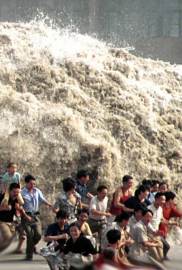 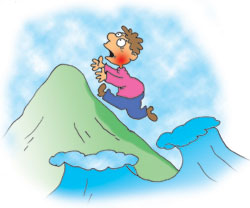 Правила поведения после прохождения цунами:
оставайтесь в безопасном месте не менее 2—3 часов после прихода первой волны;
 дождитесь сигнала отбоя тревоги.
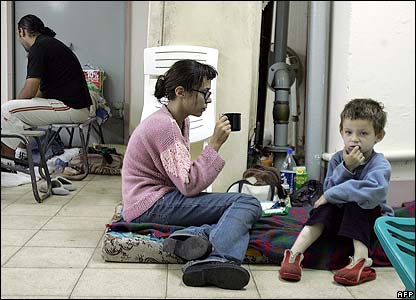